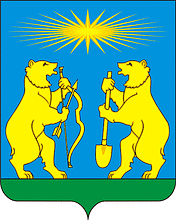 Брошюра Бюджет для граждан по проекту  решения
«О бюджете Северо-Енисейского района на 2021 год и плановый период 2022-2023 годов»
Над проектом работали:
специалисты Финансового управления администрации Северо-Енисейского района 
 тел. 8 (39160) 21-1-61 
электронная почта rf34@krasfin.ru
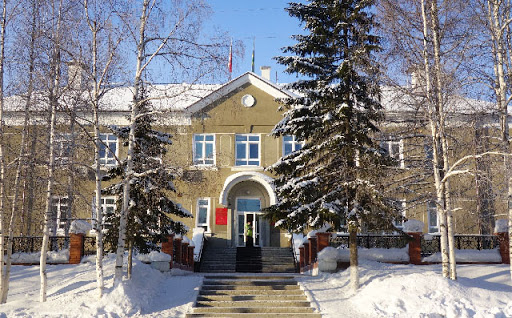 Режим работы: понедельник-пятница 
с 9 до 18 часов,
суббота-воскресенье выходной